Notes 2.2: Newton’s 2nd Law of Motion
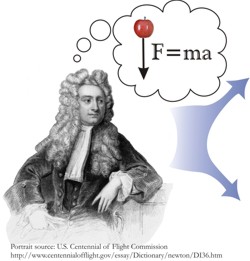 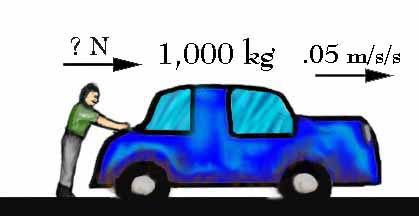 Force = mass x acceleration
Units: Force (N), mass (kg), acceleration (m/s2)
F = ma
The greater the net force on an object, the greater the acceleration.
If we keep the force the same, and increase the mass, the acceleration will decrease.
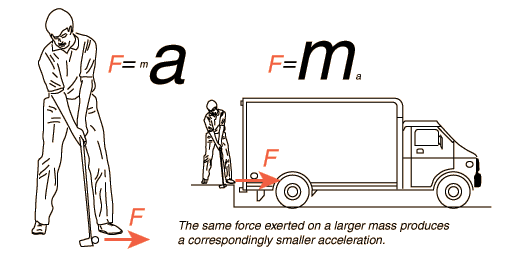 The net force is what causes acceleration.
If there is no acceleration, then the net force = 0 N
If an object is accelerating, then there must be a net force.
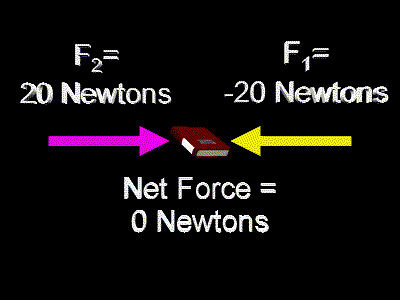 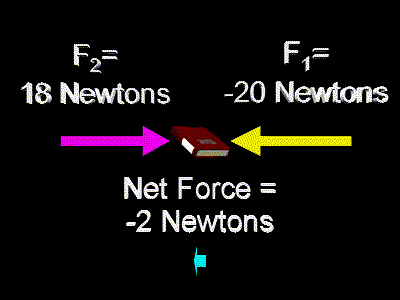 A car has a mass of 1,000 kg. If a net force of 2,000 N is exerted on the car, what is its acceleration?

m =1000kg
F = 2000N
a = ?
F = ma
2000 = 1000 x a
a = 2 m/s2
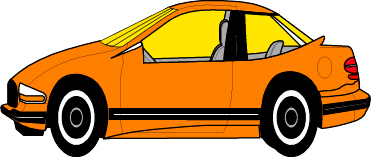 A student applies a force of 7 N to a book and the book accelerates at a rate of 3 m/s2.  What is the mass of the book?
F = 7N
A = 3 m/s2
m = ?
F =ma
7 =m x3
m = 2.33 kg
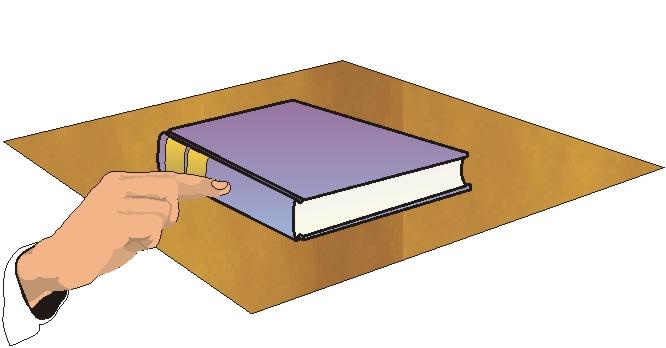 What is the acceleration of the box shown?

F =750 N
m = 80kg
a = ?
F =ma
750 = 80 x a
a = 9.4 m/s2
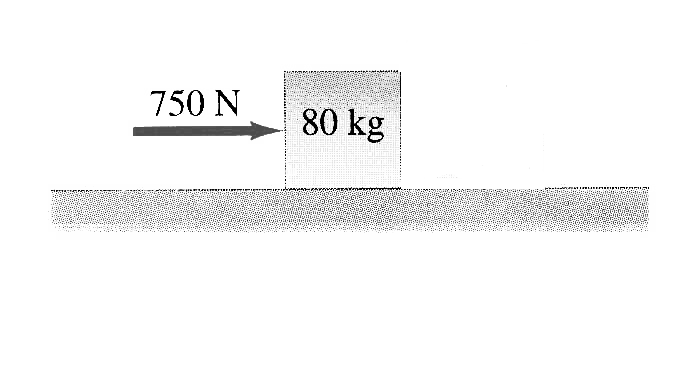